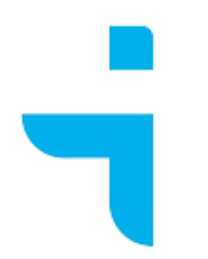 SOSYAL GÜVENLİK DENETİMİNDE CEZALARDAN KAÇINMA YOLLARI
SOSYAL GÜVENLİK DENETMENİ 
MEHMET UĞUR YAVUZ
ÇANAKKALE ÇALIŞMA VE İŞ KURUMU İL MÜDÜRÜ
Sigortalı Hizmet Kazandırma Bilgi ve Belgeleri
Hizmet akdine tabi çalışanların Sigortalı sayılması
Kanunun 4 üncü maddesinin birinci fıkrasının (a) bendine göre sigortalı sayılabilmek için sigortalının işverenle arasında Kanunun 3 üncü maddesinde tanımlanan hizmet akdi bağının bulunması, işveren veya işveren vekili ya da alt işveren tarafından işe alınıp, hizmet akdine tabi çalıştırılması gerekmektedir
Sigortalılığın Başlangıcı 
Kanunun 4 üncü maddesinin birinci fıkrasının (a) bendi kapsamında sigortalı sayılanların sigortalılıkları, çalışmaya, mesleki eğitime, staja, kursa veya bursiyer olarak göreve (Değişik, 1/9/2016 tarihli ve 2016/20 sayılı Genelge) başladıkları tarihten itibaren başlar
Fiilen Tespit
Genel anlamda fiilen tespit, Kanun uygulamasında yetkili denetim elemanlarının işyerinde yaptıkları denetimler sırasında, işyeri ve çalışanları hakkında tespit ettikleri bilgilerdir.
Çalışan yönünden fiili tespit, yetkili denetim elemanlarınca, Kanuna göre sigortalı olması gereken kişinin işyerinde çalıştığının görülmesi, işyerinden ayrılmış veya izinli, raporlu, görevli olması gibi çeşitli nedenlerle denetim anında işyerinde bulunmayan sigortalılar açısından fiili tespit ise bordro tanıklarının dinlenmesi veya civar incelemesi sonrasında sigortalı olması gereken kişinin işyerinde çalıştığının anlaşılmasıdır.
Kanun gereğince, çalışmaları fiilen tespit edilenlere, irade fesadı halleri (hata, hile, tehdit) hariç başkaca bir delile veya tespite gerek kalmadan hizmet kazandırılır.
Fiilen Tespit
İşyerinde fiilen çalıştıkları tespit edilenlerden işyeri kayıt ve belgelerinde ver verilmeyen veya kuruma bildirilmeyenlerin veya eksik bildirilenlerin en fazla tespitin yapıldığı tarihten geriye yönelik bir yıllık süreye ilişkin kısmı dikkate alınır.
Şikayet dilekçesinde isim/isimleri bulunanların fiilen çalıştıklarının tespiti ve iddiaların karşılanması halinde, tespit edilen bilgilere göre sigortalılıkları sağlanacağından, ayrıca kayıt incelemesi, civar incelemesi yapılmasına, kamu kurum ve kuruluşlarından bilgi ve belge temin edilmesine gerek bulunmamaktadır.
Fiilen çalışmasına rağmen Kuruma bildirilmediğini beyan eden çalışanın, kontrol saatinde işyerinde görülmemekle beraber diğer çalışanlardan uygun sorgulama yöntemi ile çalışmaya devam ettiği, ancak, izinli, görevli veya sair nedenle işyerinde bulunmadığının öğrenilmesi ve düzenlenen tutanaklarla ilgilinin iddiasının  karşılanabileceğinin anlaşılması halinde, bu öğrenme fiilen tespit kapsamında değerlendirilir.
İşyeri Kayıtlarından Tespit
Çalışanların isimlerinin bildirildiği ihbar veya şikayet dilekçelerinde iddia edilen çalışmaları fiilen saptanamayan veya denetim sonucu belirlenemeyenlerin çalışma gün ve kazançlarının tespiti amacıyla işyeri defter ve dayanağı belgelerinin incelenmesi yoluna gidilir. 
İşyeri kayıtları, işverenler tarafından bir kanun gereği tutulması zorunlu olan defterler ve dayanağı belgeler, deftere tabi olmayanlar için ise, kayıt niteliğinde olmak üzere düzenlemek zorunda oldukları ücret ödeme bordrolarıdır.
İşverenin tutmak zorunda olduğu defter ve belgelerden, bir Kanun gereğince tutmak zorunda olduğu defter ve belgelerin (Türk Ticaret Kanunu, Vergi Usul Kanunu, İlgili Diğer Kanunlar ve Sosyal Sigortalar İşlemleri Yönetmeliği) anlaşılması gerekmektedir.
İşyeri Kayıtlarından Tespit
Çalışmaları işyeri kayıtlarındaki her türlü bilgiden tespit edilenlere, başka bir delile veya tespite gerek kalmadan (çalışmaya dayanmayan sigortalılık, sigortalılık niteliği bulunmama vb. durumlar hariç) hizmet kazandırılır. İlgili kanun/kanunlar gereğince düzenlenmesi veya alınması zorunlu bulunan defter veya belge ile delillendirilemeyen çalışmanın, işyeri kayıtlarından tespit kapsamında kabul edilmesi mümkün değildir.
Bir kanun gereğince düzenlenen ve kayıt kavramı içerisinde bulunan belgelerde yazılı bilgilerden çalışma olgusunun tespiti mümkün olup, bu anlamda delil niteliğindedir.
İbraname, bonservis, senet, sözleşme, şartname, mahsup fişi, banka kayıtları, vekaletname, imza sirküleri gibi belgeler, işverenin yasal defter ve dayanağı belge niteliğinde bulunmadığından, işyeri kayıtları kapsamında sayılması mümkün değildir. Ancak anılan belgelerin çalışma olgusunun ortaya konulmasında delil olarak değerlendirilmesi mümkündür.
İşyeri Kayıtlarından Tespit
İşyeri kayıtlarının incelenmesinde, ücret tediye bordrosu veya ücret ödeme makbuzu bulunup bulunmadığı ile bu belgelerdeki bilgilerin bir yasa gereği tutulan deftere kaydedilip kaydedilmediği ile yetinilmez, ayrıca her yasal belgedeki bilgi de çalışmanın kanıtı sayılır. Bu bağlamda; şikayet veya ihbar üzerine yapılan incelemede şikayetçinin veya sigortasız çalıştırıldığı ihbar edilenin isim veya imzasının fatura, sevk irsaliyesi, posta alındıları v.s. belgelerde görülmesi durumunda bu durum çalışmanın delili (fiili karinesi) sayılacak, bu karinenin aksini işveren ispatlamak yükümlülüğünde ve ispatlanamaması halinde, imzaların veya isimlerin belirlendiği gün sayısına göre değil, aksine bir tespit olmadığı sürece şikayet edilen dönem (dönemin bir yılı aşması durumunda her yıl açısından belge ile delillendirme şartı aranır, aksi halde aynı yıl sonuna kadar hizmet verilmekle yetinilecektir) içerisinde çalışmanın aralıksız ve sürekli geçtiğinin kabulü ile (gerek görülmesi halinde ifadelerle teyit edilerek) hizmet kazandırılması yoluna gidilir.
Kamu Kuruluşları Tarafından Düzenlenen Belge ve Alınan Bilgilerden Tespit
Kanun gereğince, başka bir delile veya tespite gerek kalmadan hizmet kazandırılabilmesini mümkün kılan bir diğer husus da, kamu kuruluşları tarafından düzenlenen belge veya alınan bilgilerden çalışma olgusunun tespit edilmesidir.
Trafik kazası tespit tutanakları, vergi denetim elemanları tutanakları, kolluk kuvvetleri (polis-jandarma) tarafından düzenlenen tutanaklar ile ihale makamları tarafından düzenlenen imza föyleri, puantaj kayıtları, çalışanların her birinin işyerine girmesinde kullanılan kimlik belgeleri, varsa çalışanlar için tutulmuş dosyadaki bilgiler, liman reisliklerince düzenlenen gemi çalışanları listeleri vb. bu kapsamda sayılabilir. Kamu kuruluşlarında görevli olan ve verilen görev gereğince düzenlenen tüm belgeler de, kamu kuruluşlarınca düzenlenen belge niteliğindedir. Bu bağlamda, İş Müfettişlerince düzenlenen tutanaklar ve raporlar da aynı nitelikte sayılmak suretiyle, çalıştığı tespit edilenlere hizmet kazandırılması gerekmektedir
Kamu Kuruluşları Tarafından Düzenlenen Belge ve Alınan Bilgilerden Tespit
- İhale konusu işlerde, çalışanlarla ilgili olarak ihale makamından alınan bilgiler:
-Milli Eğitim Bakanlığının ilgili il/ilçe Milli Eğitim Müdürlüklerine bağlı özel okullar, dershaneler ve sürücü kursu çalışanları için temin edilen bilgiler (Sözleşmeler aynı kapsamdadır. Belirtilen faaliyette bulunanlar büro personeli hariç diğer çalışanlarla çalışma süresi ve ücretini kapsayacak şekilde yaptıkları sözleşmeleri ilgili resmi kuruma göndermek ve sözleşme süresinde işten ayrılanları bildirmek zorundadırlar. Ayrıca, çalıştırılanlarla düzenlenmiş sözleşmelerin doğruyu yansıtıp yansıtmadığı ilgili kamu kurumunca denetlenmektedir.),
-Kamu bankalarınca, ihale konusu işte çalışanlar hakkındaki bildirimler,
-Türkiye Futbol Federasyonundan temin edilen profesyonel futbolcularla ilgili bilgiler (Profesyonel futbol şubesi bulunan kulüpler, futbol takımında görev alacak futbolcularla süresi, aylığı ve transfer ücreti bilgilerini taşıyacak şekilde düzenledikleri sözleşmeleri Futbol Federasyonuna göndermekte, Futbol Federasyonu da sözleşme yapılan futbolcunun sözleşmeyi gönderen kulüpte profesyonel futbolcu olarak görev yapmasını teminen lisans vermektedir.Kulüple herhangi bir şekilde ilişiği kesilen profesyonel futbolcunun durumu Futbol Federasyonuna bildirilmektedir. Bu anlamda, profesyonel futbolcu sözleşmeleri kulüpten sözleşme süresinde ayrılıp ayrılmadığı bilgisi de temin edilerek çalışıldığının kabul edilmesi gerekmektedir. Açıklanan bilgiler, Futbol Federasyonundan temin edilebileceği gibi, futbol kulübünde bulunan ve Futbol Federasyonunca onaylı sözleşme ve lisans belgelerinden de tespit edilebilir.),
-Diğer kamu kurum ve kuruluşlarından bu kapsamda alınan bilgi ve belgeler, olarak sayılabilir.
Sigortalı Hizmet Kazandırma Bilgi ve Belgeleri
İş YeRİ Bildirgesi 
Isyeri kavramı
5510 sayılı Kanununun 11 inci maddesinde yer alan tanımlamaya göre; sigortalı sayılanların maddî olan ve olmayan unsurlar ile birlikte islerini yaptıkları yerler isyeri olarak nitelendirilir.
5510 sayılı Kanunun 11 inci maddesinin üçüncü fıkrasında yer alan düzenlemeye
istinaden isverenler, örnegi Kurumca hazırlanacak isyeri bildirgesini en geç sigortalı
çalıstırmaya basladıgı tarihte, Kuruma vermekle yükümlü tutulmuslardır..
Sigortalı Hizmet Kazandırma Bilgi ve Belgeleri
İŞ YERİ BİLDİRGESİNİ; Kanunda belirtilen süre içinde ya da Kurumca belirlenen şekle ve usûle uygun vermeyenler hakkında:
1) Kamu idareleri ile bilânço esasına göre defter tutmak zorunda olanlar için asgari ücretin üç katı tutarında,
2) Diğer defterleri tutmak zorunda olanlar için asgari ücretin iki katı tutarında,
3) Defter tutmakla yükümlü olmayanlar için bir aylık asgari ücret tutarında,
-işyeri bildirgesinin yasal verilme suresinin son gununde gecerli olan asgari ucret üzerinden- idari para cezası uygulanır.”
Sigortalı Hizmet Kazandırma Bilgi ve Belgeleri
Sigortalı İşe Giriş Bildirgesi 
Kanunun 4 üncü maddesinin birinci fıkrasının (a) bendi kapsamında hizmet akdine tabi sigortalı sayılanlar, çalışmaya, mesleki eğitime veya staja başladıkları tarihten en geç bir gün önce (İnşaat, balıkçılık ve tarım işyerlerinde işe başlatılacakların sigortalı işe giriş bildirgesinin işverenleri tarafından en geç sigortalıların çalışmaya başladığı gün) “Sigortalı İşe Giriş Bildirgesi” (EK-7) ile işverenleri tarafından Kuruma bildirilecektir.
5510 sayılı Kanunun 4 uncu maddesinin birinci fıkrasının (a) bendine tabi sigortalılara
ilişkin sigortalı işe giriş bildirgesinin, sigortalıların calıştığı işyerinin faaliyet konusu ile tescil
istihdam durumu dikkate alınarak, Kanunun 8 inci maddesinde belirtilen sureler icinde
Kuruma verilmemesi halinde uygulanacak olan idari para cezaları, 5510 sayılı Kanunun 102 nci maddesinin birinci fıkrasının (a) bendinde acıklanmıştır.
Sigortalı Hizmet Kazandırma Bilgi ve Belgeleri
İŞE GİRİŞ BİLDİRGESİNİ; bu Kanunda belirtilen süre içinde ya da Kurumca belirlenen şekle ve usûle uygun vermeyenler veya Kurumca internet, elektronik veya benzeri ortamda göndermekle zorunlu tutulduğu hâlde anılan ortamda göndermeyenler hakkında her bir sigortalı için asgari ücret tutarında idari para cezası UYGULANIR
Sigortalı Hizmet Kazandırma Bilgi ve Belgeleri
İŞE GİRİŞ BİLDİRGESİNİN VERİLMEDİĞİNİN, MAHKEME KARARINDAN VEYA KURUMUN DENETİM VE KONTROLLE GÖREVLİ MEMURLARINCA YAPILAN TESPİTLERDEN YA DA DİĞER KAMU İDARELERİNİN DENETİM ELEMANLARININ KENDİ MEVZUATLARI GEREĞİNCE YAPACAKLARI SORUŞTURMA, DENETİM VE İNCELEMELERDEN VEYA BANKALAR, DÖNER SERMAYELİ KURULUŞLAR, KAMU İDARELERİ İLE KANUNLA KURULAN KURUM VE KURULUŞLARDAN ALINAN BİLGİ VE BELGELERDEN ANLAŞILMASI
HALİNDE BİLDİRGEYİ VERMEKLE YÜKÜMLÜ OLANLAR HAKKINDA HER BİR SİGORTALI İÇİN ASGARİ ÜCRETİN İKİ KATI TUTARINDA İDARİ PARA CEZASI UYGULANIR.
Sigortalı Hizmet Kazandırma Bilgi ve Belgeleri
İŞE GİRİŞ BİLDİRGESİNİN VERİLMEDİĞİNİN, İŞYERİ ESAS ALINMAK SURETİYLE BİLDİRGENİN VERİLMEDİĞİNE İLİŞKİN; MAHKEMENİN KARAR
TARİHİNDEN, KURUMUN DENETİM VE KONTROLLE GÖREVLİ MEMURLARININ TESPİT TARİHİNDEN, DİĞER KAMU KURUM VE KURULUŞLARININ DENETİM ELEMANLARININ RAPOR TARİHİNDEN, BANKALAR, DÖNER SERMAYELİ KURULUŞLAR, KAMU İDARELERİ İLE KANUNLA KURULAN KURUM VE KURULUŞLARDAN ALINAN BİLGİ VEYA BELGELERİN KURUMA İNTİKAL TARİHİNDEN İTİBAREN BİR YIL İÇİNDE BU BENDİN (2) NUMARALI ALT BENDİNDE SAYILAN DURUMLARDAN BİRİYLE TEKRAR BİLDİRGE VERİLMEDİĞİNİN ANLAŞILMASI HALİNDE, BİLDİRGEYİ VERMEKLE YÜKÜMLÜ OLANLAR HAKKINDA BU DEFA HER BİR SİGORTALI İÇİN ASGARİ ÜCRETİN BEŞ
KATI TUTARINDA İDARİ PARA CEZASI UYGULANIR.”
Sigortalı Hizmet Kazandırma Bilgi ve Belgeleri
5510 sayılı Kanunun 4 üncü maddesinin birinci fıkrasının (a) bendi kapsamında sigortalı sayılan kişileri bildirmekle yükümlü olanlar tarafından, düzenlenecek muhtasar prim ve hizmet Beyannamesinin, Muhtasar ve Prim Hizmet Beyannamesi Genel Tebliğinde belirtilen süreler ile usul ve esaslar çerçevesinde verilmemesi halinde 5510 sayılı Kanunun 102 nci maddesinin birinci fıkrasının (m) bendine göre idari para cezası uygulanır
Sigortalı Hizmet Kazandırma Bilgi ve Belgeleri
Sigortalıların, prime esas kazançlarının veya hizmetlerinin bildirilmediği, eksik ya da geç bildirildiği asıl nitelikteki muhtasar ve prim hizmet beyannameleri 
Her bir işyeri bazında olmak üzere; sigortalıların prime esas kazanç ve hizmetlerine ilişkin kısmının yasal süresi içinde beyanname ile bildirilmemesi halinde yasal süresi dışında verilen ilk beyanname asıl nitelikte beyannameyi ihtiva etmektedir.
Bu doğrultuda, verilmesi gereken beyannamedeki sigortalıların, prime esas kazançlarının veya hizmetlerinin bildirilmediği, eksik ya da geç bildirildiği anlaşılan her bir işyeri için; beyannamenin asıl olması hâlinde, aylık asgari ücretin iki katını geçmemek kaydıyla beyannamede kayıtlı sigortalı sayısı başına, aylık asgari ücretin beşte biri tutarında idari para cezası uygulanacaktır.
Sigortalı Hizmet Kazandırma Bilgi ve Belgeleri
Sigortalıların, prime esas kazançlarının veya hizmetlerinin bildirilmediği, eksik ya da geç bildirildiği ek nitelikteki muhtasar ve prim hizmet beyannameleri 
Her bir işyeri bazında olmak üzere, yasal süresi içinde veya dışında verilen asıl beyannameden sonra, sigortalıların prim ödeme gün sayısı ve/veya prime esas kazanç tutarını artıran ya da asıl beyannamede belirtilen sigortalılar dışında yeni sigortalı/sigortalılar ilave eden beyanname ek nitelikte beyannameyi ihtiva etmektedir.
Bu doğrultuda, verilmesi gereken beyannamedeki sigortalıların, prime esas kazançlarının veya hizmetlerinin bildirilmediği, eksik ya da geç bildirildiği anlaşılan her bir işyeri için; beyannamenin ek olması hâlinde, aylık asgari ücretin iki katını geçmemek kaydıyla beyannamede kayıtlı sigortalı sayısı başına, aylık asgari ücretin sekizde biri tutarında idari para cezası
Sigortalı Hizmet Kazandırma Bilgi ve Belgeleri
Eksik günlere ilişkin bilgi ve belgelerin kuruma verilmemesi veya söz konusu belgelerin kurumca geçerli sayılmaması üzerine düzenlenecek olan muhtasar ve prim hizmet beyannameleri
Sigortalıların otuz günden az çalıştığını gösteren bilgi ve belgelerin aylık prim ve hizmet belgesinin veya muhtasar ve prim hizmet beyannamesinin verilmesi gereken süre içinde verilmemesi veya verilen bilgi ve belgelerin geçerli sayılmaması halinde, otuz günden az bildirilen sürelere ait aylık prim ve hizmet belgesi veya muhtasar ve prim hizmet beyannamesi Kurumca re’sen düzenlenir ve muhteviyatı primler, bu Kanun hükümlerine göre tahsil olunur.
“Ek belgenin 86 ncı maddenin beşinci fıkrasına istinaden Kurumca re’sen düzenlenmesi durumunda, aylık asgari ücretin iki katını geçmemek kaydıyla her bir ek belgede kayıtlı sigortalı sayısı başına, aylık asgari ücretin yarısı tutarında idari para cezası uygulanır.” (Kurumca istenilen beyannamenin tebellüğ edildiği tarihten itibaren bir ay içerisinde verilmesi halinde 1/8 uygulanır)
Sigortalı Hizmet Kazandırma Bilgi ve Belgeleri
Mahkeme kararı, veya denetim ve kontrol ile görevlendirilmiş memurlarca yapılan tespitler ya da resmi kurum ve kuruluşlardan alınan yazılar üzerine hizmetleri ve kazançları Kuruma bildirilmediği veya eksik bildirildiği ya da sadece hizmetlerinin Kuruma eksik bildirildiği anlaşılan sigortalılarla ilgili düzenlenen muhtasar ve prim hizmet beyannameleri
beyannamenin asıl veya ek nitelikte olup olmadığı, işverence düzenlenip düzenlenmediği dikkate alınmaksızın, aylık beyannamedeki her bir işyeri için,
a) Kamu idareleri ile 213 sayılı Vergi Usul Kanunu uyarınca bilanço esasına göre defter tutmak zorunda olanlar hakkında asgari ücretin üç katını geçmemek üzere sigortalı başına aylık asgari ücret tutarında,
b) Diğer defterleri tutmak zorunda olanlar hakkında asgari ücretin iki katını geçmemek üzere sigortalı başına yarım asgari ücret tutarında,
c) Defter tutmakla yükümlü olmayanlar hakkında aylık asgari ücreti geçmemek üzere sigortalı başına asgari ücretin üçte biri tutarında, idari para cezası uygulanır.”